Manufacturing Excellence
Presentation by Sri MC Pandey
Association of Knowledge Workers
And IIA at IIA Bhawn
E mail: contact@akwl.org
26-7-14
Manufacturing Excellence
AKWL  has taken an initiative Manufacturing Excellence as an initiative to partner with industries in their journey to excellence.
Before we move ahead we shall take a look at Business excellence first. 
The manufacturing Excellence is a subset of Business excellence.
Once we make progress  in Manufacturing Excellence we shall take on full  Business Excellence initiative
Manufacturing Excellence
Small and Medium Business (SMB) organizations form the backbone of Indian  economy and play an important role in its socio economic growth. Besides being an important entrepreneurial engine, they are the largest employment generator. 
Small and Medium Business, either as suppliers to large OEM organizations or as providers of products and services to the market place, have made a significant contribution in this growth and adopted several good manufacturing and quality practices, such as 5S, ISO 9000, TS 16949, TPM, TPS etc to improve their productivity and competitiveness.
Manufacturing Excellence
However, to sustain the competitiveness in the highly competitive local and global markets, SMB's need to develop their capability in other important areas of management e.g., product development, strategic planning, financial management , leadership and people.. 
ISO 9000, TS 16949, TPM, TPS etc largely focus on  capability (Design ,deployment and review for process improvement ).It has less focus on entire organization’s capability improvement.
The Excellence Model provides a practical and holistic tool to achieve this objective as it focuses equally between and strategy, deployment  and Result .
Manufacturing Excellence
Organization’s capability is same as individual’s capability 
HR Departments for individual’s capabilities.
Departments for organization’s capabilities- ??
Performance appraisal assessment for organization- ??
  Organizations  are independent of people and other resources and have their own capabilities. We require system 
To recognize and improve core capabilities at an organization level and how these capabilities migrate as we grow and mature.
To succeed consistently, we need to be skilled not just in assessing people but also in assessing the capabilities of the organization.
Business Excellence model equips us with skills to assess departments and people’s / organization’s capability .
Manufacturing Excellence
Where does the capability reside?
       Three factors affect what an organization can and cannot do- assessment of these factors affect organization’s capacity to innovate and manage change. 

Resources: people, equipment, technologies, infrastructure and financial strength. -Do we have the right resources  to innovate and manage change? 
Processes: Primary processes, Supporting processes and Management processes. Do we have the right processes to innovate and manage change?
 Values: Standards by which workforce set priorities that enable them to judge and take decisions at every level. Do we have the right values to innovate and manage change?
Manufacturing Excellence
Manifestation of Excellence
Outcomes /
Results
Inputs /
Resources
Resources –Financial
                               ---Human resource
 Processes- Practices
                   --Behavior
           Values      --Beliefs / Culture
Inputs and outcomes are visible to out side world
Bur resources, processes and values are not visible
[Speaker Notes: We observe above the line inputs, Resources out comes and Results .Below the line is what happens within the organization]
Manufacturing Excellence
A framework for Excellence
Values
Processes
Approach
Processes
Practices
Deployment
Practices
Outcomes
Results
Excellence Model focuses on  all three i.e. Approach Deployment and Result for improving organizational capability
[Speaker Notes: Excellence means that there must be focused improvement on A D R]
Manufacturing Excellence
Results
Deployment
Review, Align & Improve
1
5
Leadership
2
7
6
3
4
Business Excellence
Approach
Information & Analysis
Work Core
H R
Focus
Strategic
Planning
Business
Results
Process
Management
Customer &
Market Focus
[Speaker Notes: First three are necessary leadership role of setting  organizational direction  setting goals/ Targets and review mechanisms 4 and 5 are internal to organization]
Essentials For Excellence
Essential of Business Excellence
Mission / Vision
Environment / Opportunity
Strategy Dev.
10 Step Framework
Communication And Review
Communication Radar, Performance Management
Company Strategies
Strategy Deployment
Balanced Scorecard
System Assessments
Business Excellence Model
Objectives / Goals / Targets
Quality Management
ISO, QS9000, Audits, Cpk
Key Initiatives
Business Excellence Plans
Process Excellence
6 s, Lean, Kaizen, QIP
Department Goals / Targets
Functional Business Excellence Plans
Implementation / Performance
Performance / Progress Review
[Speaker Notes: Though the blocks are separated but there is definitely overlap as seen]
Manufacturing Excellence
Enterprise Level Processes

All the Enterprise level process are grouped into following main four sub groups:
Value creation Process
Management Systems
Demand Fulfillment 
Support Systems
     All the processes /practices are there as part of sub processes and work instructions nested within these four sub groups
Manufacturing Excellence
Enterprise level processes…
Management Systems---
Leadership & corporate citizenship, 
Organizational Governance, 
Strategic Planning, 
Performance Improvement,  
Risk Management, 
Customer  acquisition
Manufacturing Excellence
Enterprise Level Processes……
 Value Creation Systems
Market Development
Channel Partner Management
Customer Acquisition
Manufacturing Excellence
Enterprise Level Processes…

Demand Fulfillment – 
 New product introduction, 
Sales & Operation,      
 Vendor Management
Manufacturing process and 
After market support process
Manufacturing Excellence
Enterprise level Processes..

Support Systems---
Human Resource Management, 
Finance and Budgeting, 
Information & Knowledge Management, 
Facility Management
Manufacturing Excellence
Process Management
We  shall together  start with process management, bullet No6 in Excellence Model,  as  a first step in our journey to Excellence.
 Here we have to build capability continually  to develop into a sustainable organization. We shall  map the processes, define metrics, develop review mechanism .Identify  weaknesses and work on mitigation plan.
We shall also work on the design of the process and document it for deployment.
Manufacturing Excellence
What Is Process Management?
Looking at what customers  really want, process management is a way to continuously improve the quality and productivity in business operations and is complement to the existing management of functional-oriented line/task units.
Process is a series of steps designated to produce product or service
May be performed by department , section, group etc.
Can be cross functional spanning several departments , sections.
Manufacturing Excellence
Process Design  ?

AS explained in earlier slide, we shall  mainly make use of TS16949 guidelines for defining and documenting manufacturing processes. Such as :
Advance Part Quality Planning 
Production part approval process
Process flow diagrams
Failure mode Effect Analysis
Control charts
Measurement Systems Analysis
Manufacturing Excellence
Process should not be --
Anecdotal
Merely an example of a process
    Process should be--
Clear Sense Of How
Defined process details such as methods, measures, deployment, and evaluation factors (measures of success)

Deployment
Extent to which the process is used throughout the organization
Completeness to the requirements
Manufacturing Excellence
Why Improve process  ??
Because improvement is….
Root cause for             Competitive advantage
Vehicle for                    Strategy implementation
Enables                          Achievement  of                                                             			            customer satisfaction 
Enhances                       Performance  of 					          individuals	 
Frequently        	          not documented/understood 			        /managed/improved
Manufacturing Excellence
Performance
Output results obtained from processes, products and services that permit evaluation & comparison relative to standards, past results and others
Might be financial or non-financial
Dimensions Of Performance Customer Perceived Performance
Financial And Market Place Performance
Organizational Effectiveness
Human Resource Effectiveness
Process Effectiveness
Supplier / Partner Effectiveness
Manufacturing Excellence
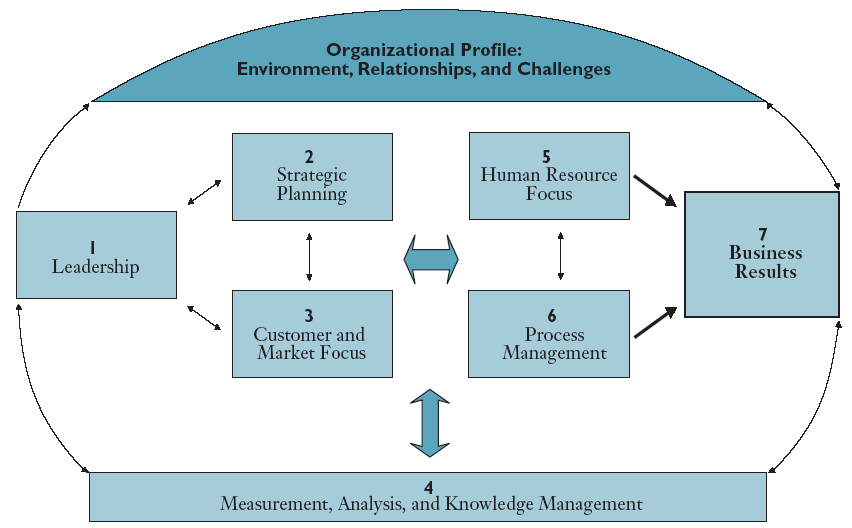 85
85
450
120
85
85
90
Approach Deployment Total 550 points & Results  450 Point A balance is kept
876 – 1000
World Leader
751 – 875
Benchmark Leader
651 – 750
Industry Leader
551 – 650
Emerging Industry Leader
251 – 350
Early Results
451 – 550
Good Performance
351 – 450
Early Improvement
0 – 250
Early Development
The Journey To Business Excellence
Manufacturing Excellence
Evaluation Criteria

    We have  the evaluation criteria for the Business Excellence Model.
   We shall be working out the evaluation criteria for Manufacturing Excellence  later date
Thank   You